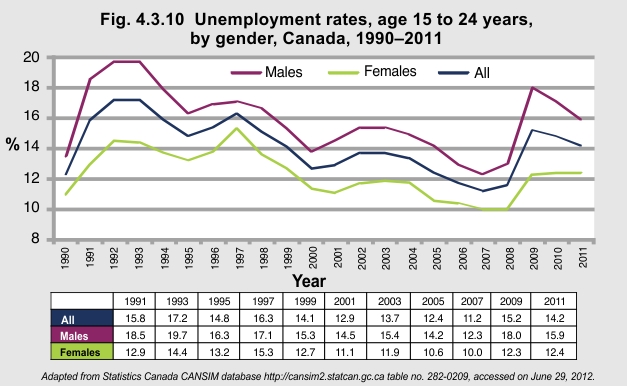 [Speaker Notes: In 2011, the youth unemployment rate in Canada (14.2%) was higher than it was 30 years ago—12.8% in 1981. And, the youth unemployment rate is significantly higher than the national average (14.2% vs. 7.4%). The outlook for employment for youth and young adults has shown some improvement in the last decade, but rates for young males are still high at nearly 16%. 

Implications
NEET—not in employment, education, or training—is a fairly new phenomena and a growing concern to policymakers. According to Statistics Canada, in 2011, nearly a million young people age 15 to 29 years were considered NEET. Among this group, 391,000 were actively looking for work, while the other 513,000 were not.¹ Being unable to find work and being out of school over a long period of time takes a major toll on the health and well-being of young people. It can create a sense of uselessness and idleness that can lead to increased mental health problems, substance use, and violence.² 

¹Marshall K. (2012). “Youth Neither Enrolled Nor Employed.” Statistics Canada. http://www.statcan.gc.ca/pub/75-001-x/2012002/article/11675-eng.pdf, accessed on June 29, 2012.

²As cited in Canada’s Public Policy Forum (2012). “Employment Challenges for Canadian Youth in a Changing Economy.” http://www.ppforum.ca/sites/default/files/Youth%20Backgrounder%20-%20FINAL%20EN.pdf, accessed on June 29, 2012.]